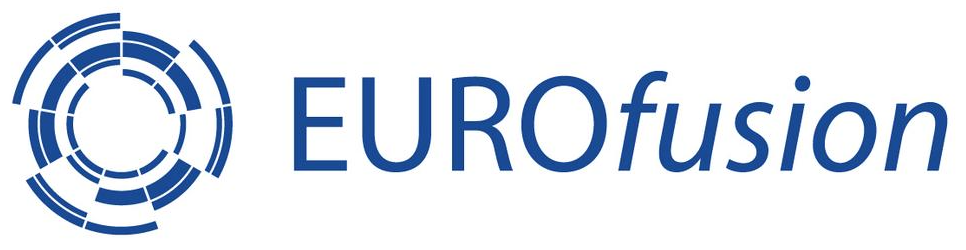 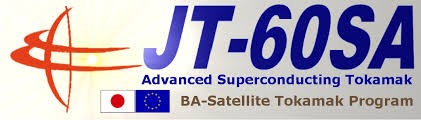 EDICAM visible camera systemTamás Szepesifor the EU and JA EDICAM teams
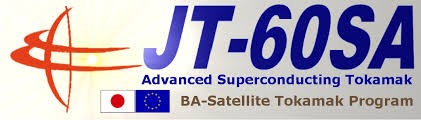 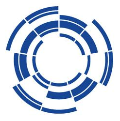 EDICAM overview – Design parameters
Single channel wide-angle fast video diagnostics
Features
 Field-of-view: 80° (wide-angle)
 Tangential view
 Temporal resolution: 100 Hz @ 1.3 Mp (1280x1024)
 max. 400 Hz full frame, up to 20 kHz for ROIs
 Spatial resolution: better than 13 mm (over 3-8 m distance)
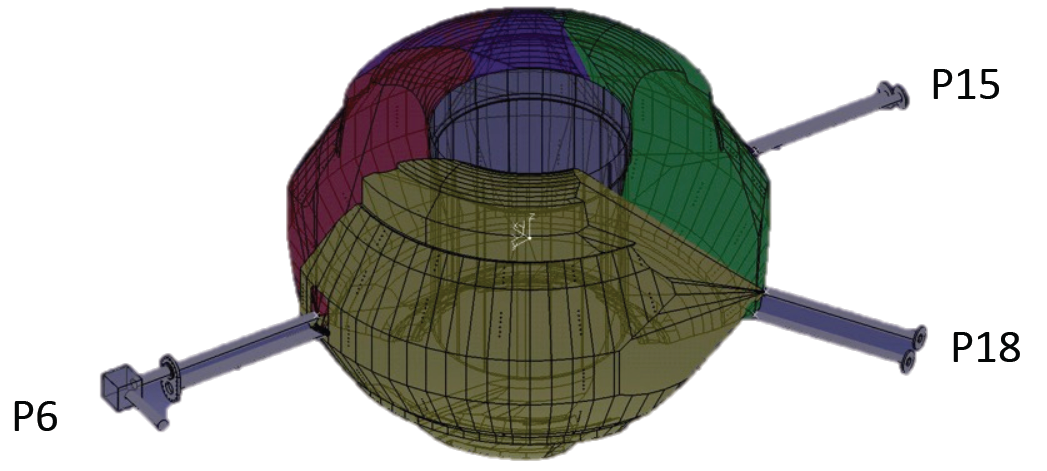 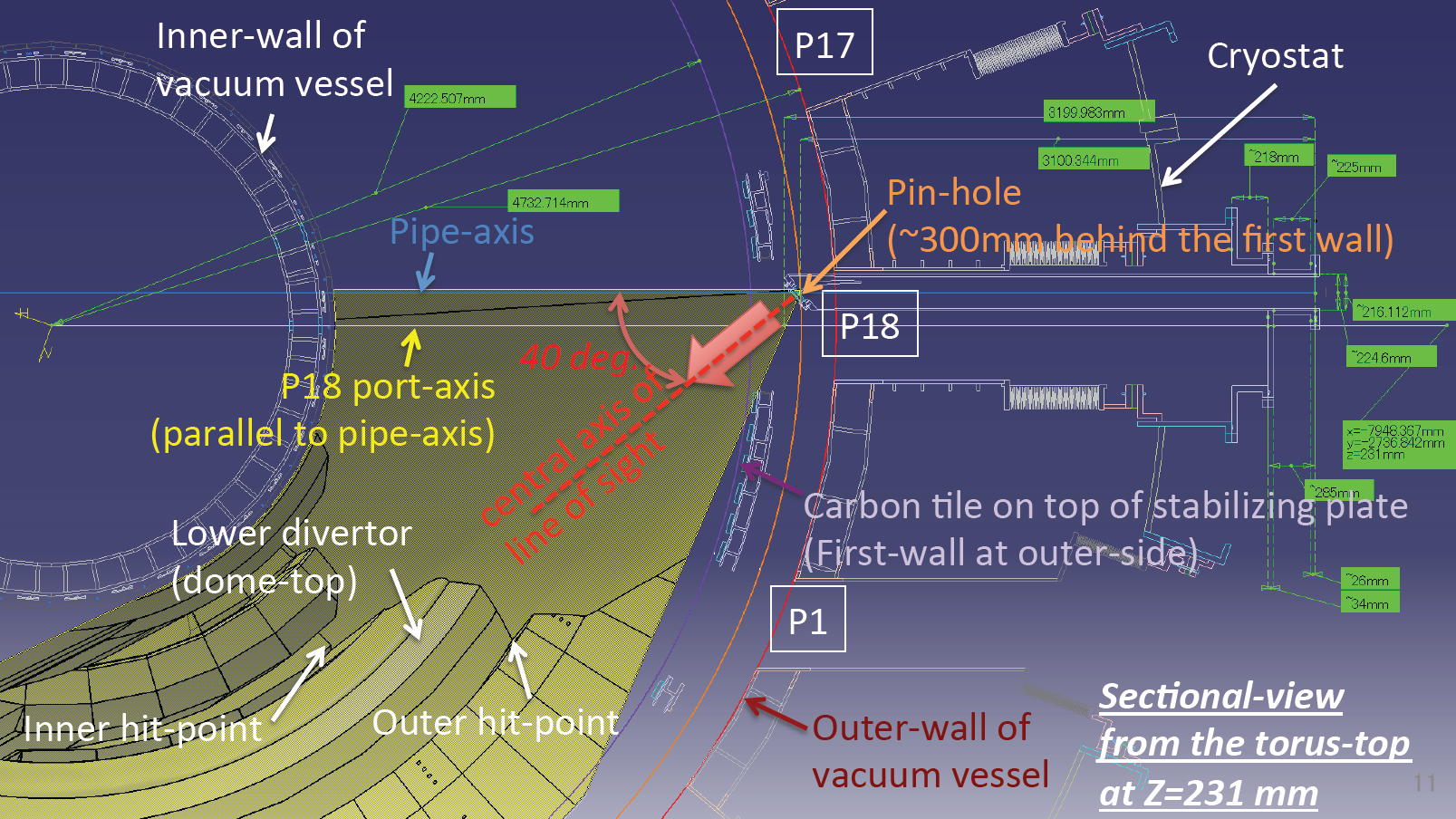 T. Szepesi					 The EDICAM system | WPSA Coordination Meeting 2022.05.04.				2
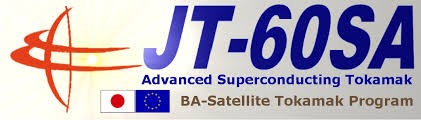 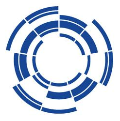 FPGA
10 Gbit/s fiber link
cam.head
EDICAM overview – Camera capabilities
Advanced camera control: multiple ROIs
Define several regions to be observed
 different size and position
 independent timing (frame rate)
 up to 6 ROIs can be defined

Real-time features and image processing capabilities
All data is flowing through an FPGA (≈ fast chip) → offers real-time image processing
events: intensity threshold on image, time, external input (TTL)
→ events are detected automatically in real-time
actions: start/stop ROI readout, external trigger (TTL)
→ actions are performed autmatically in real-time
ROI 1
ROI 2
CMOS chip
Modular design:
camera head + FPGA card
Image processing
Events
Small
Durable
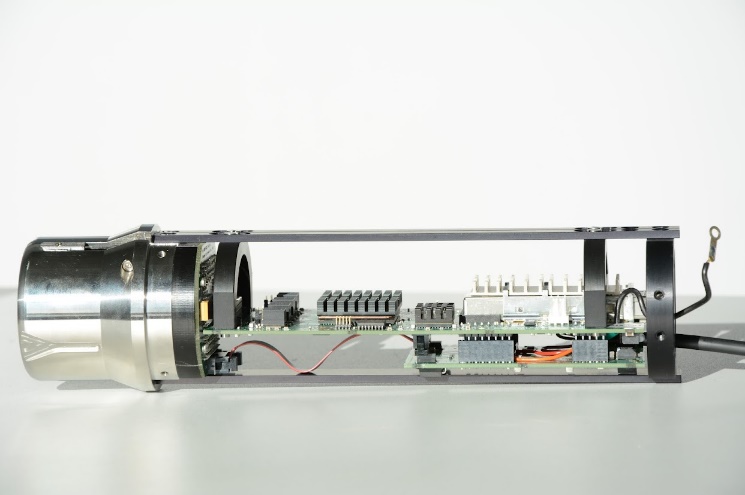 T. Szepesi					 The EDICAM system | WPSA Coordination Meeting 2022.05.04.				3
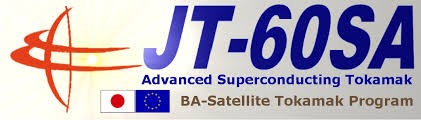 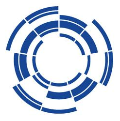 Project timeline
Completion
 acceptance tests passed / 11 July 2019
 delivered to Naka / 22 July 2019
Installation
 port plug installed / 10 April 2020
 first in-vessel images / 16 April 2020
 first high-quality images / 14 May 2020
Commissioning
 individual linkage test / Nov 2019
 4x integrated linkage tests in 2020
→ in last one overperform specifications
 software update / March 2021
 5th integrated linke test in 2022

All tests were passed, EDICAM is ready for operation.
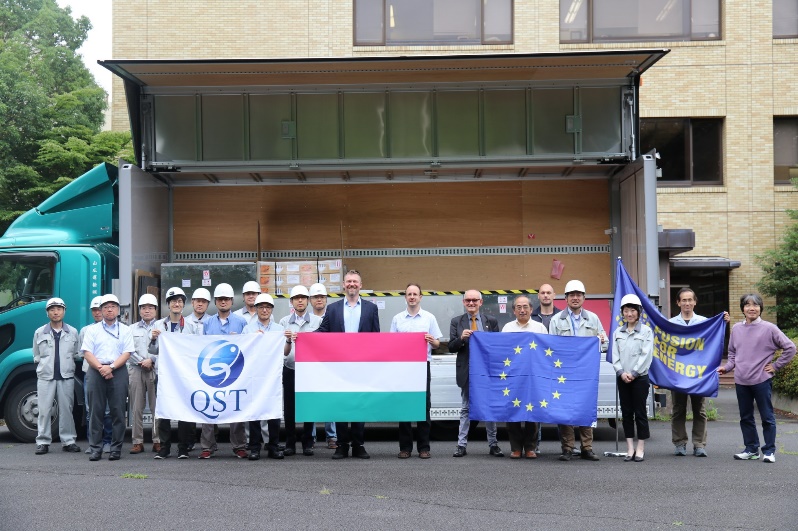 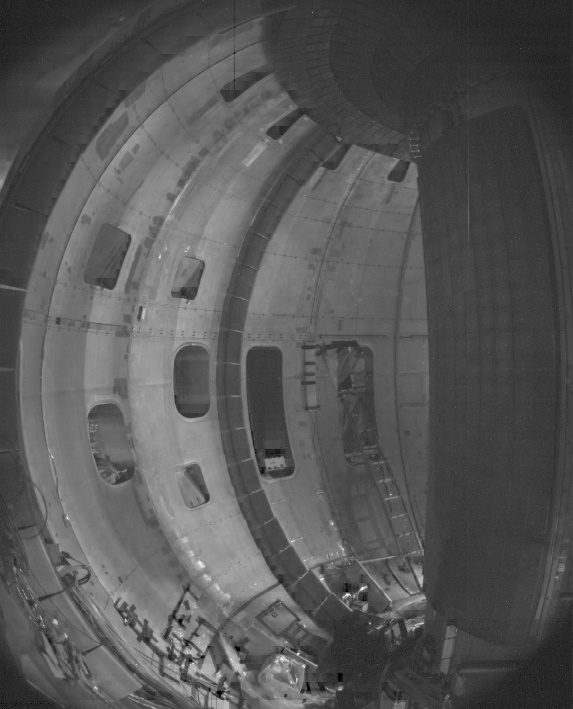 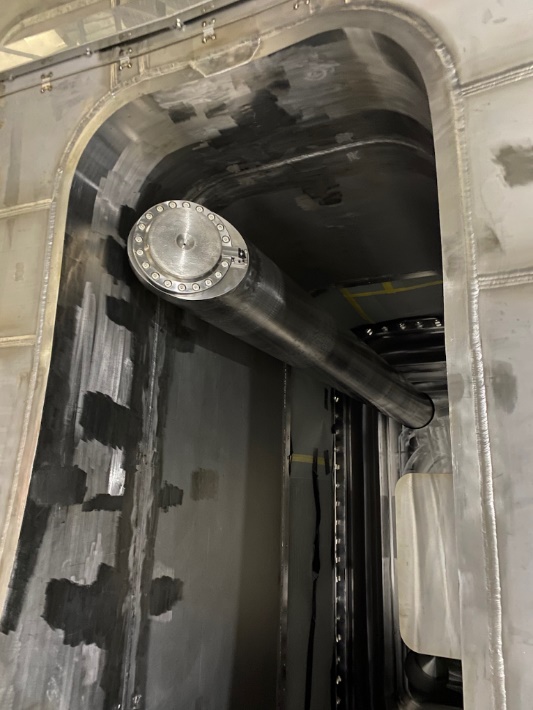 T. Szepesi					 The EDICAM system | WPSA Coordination Meeting 2022.05.04.				4
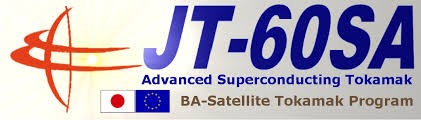 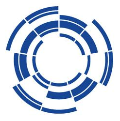 Planned work 2022 and beyond
Participation in the Integrated Commissioning
 on-site presence throughout the campaign (?)
 operation of the camera
 help to commission the tokamak
observe breakdown
determine plasma size and position
observe radiation collapse / disruption
detect ECRH shinethrough
detect hot-spots, UFOs
observe radiation during ECWC
 test and exploit camera functionality
Longer term upgrade
 change of camera receiver card (outdated, no spare)
 change control PC operating system from Win7 to Ubuntu
→ originally planned for 2022, but don’t want to do it before IC
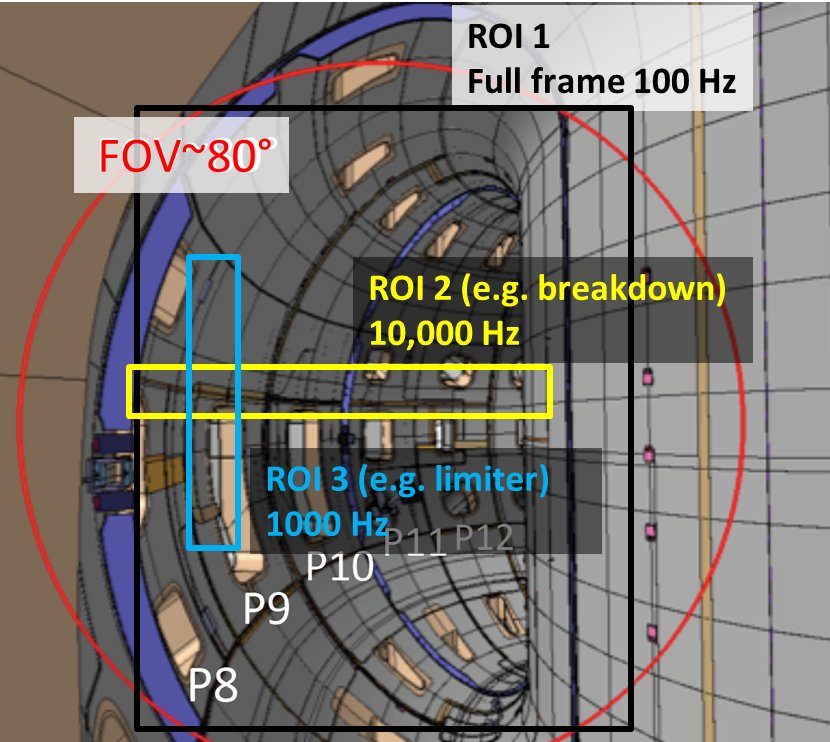 T. Szepesi					 The EDICAM system | WPSA Coordination Meeting 2022.05.04.				5
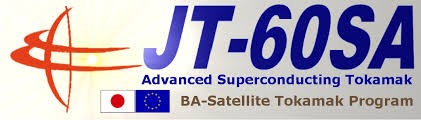 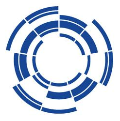 Publication plan
Publications in the past
 2019: poster on ISFNT
description of the whole system
 2020: paper in Fusion Enginering and Design 153, 111505
all details of the system incl. port plug, vacuum, mechanics, optics

Planned publications
 conference and/or journal paper on the first results
T. Szepesi					 The EDICAM system | WPSA Coordination Meeting 2022.05.04.				6
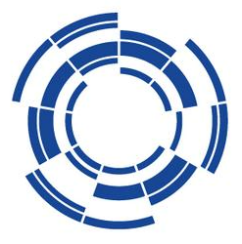 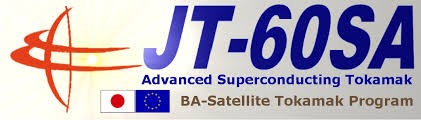 Thank you for your attention!